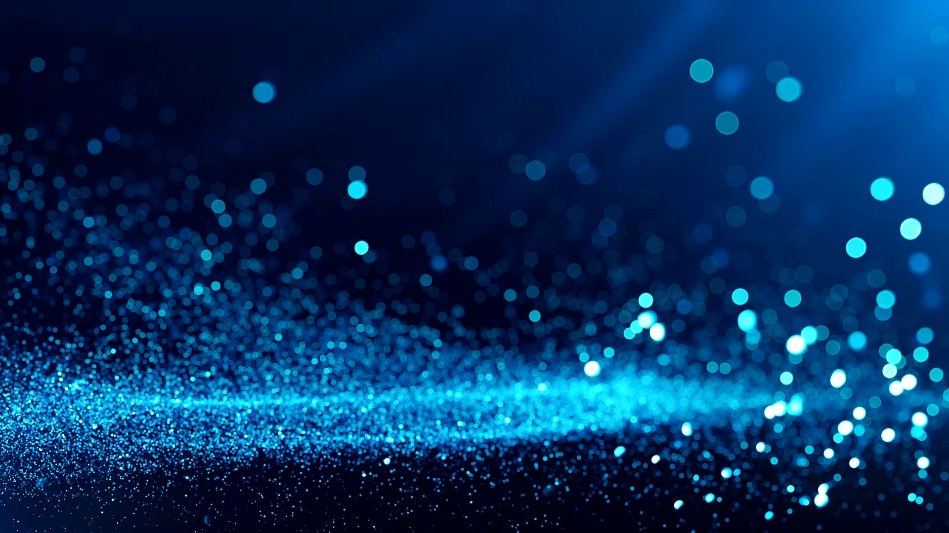 Rite of Election
RCIA-Table of ContentsPart I- The Unbaptized
Period of the Catechumenate

*Sending of the Catechumens for Election

*Second Step: Election or 
     Enrollment of Names
Election
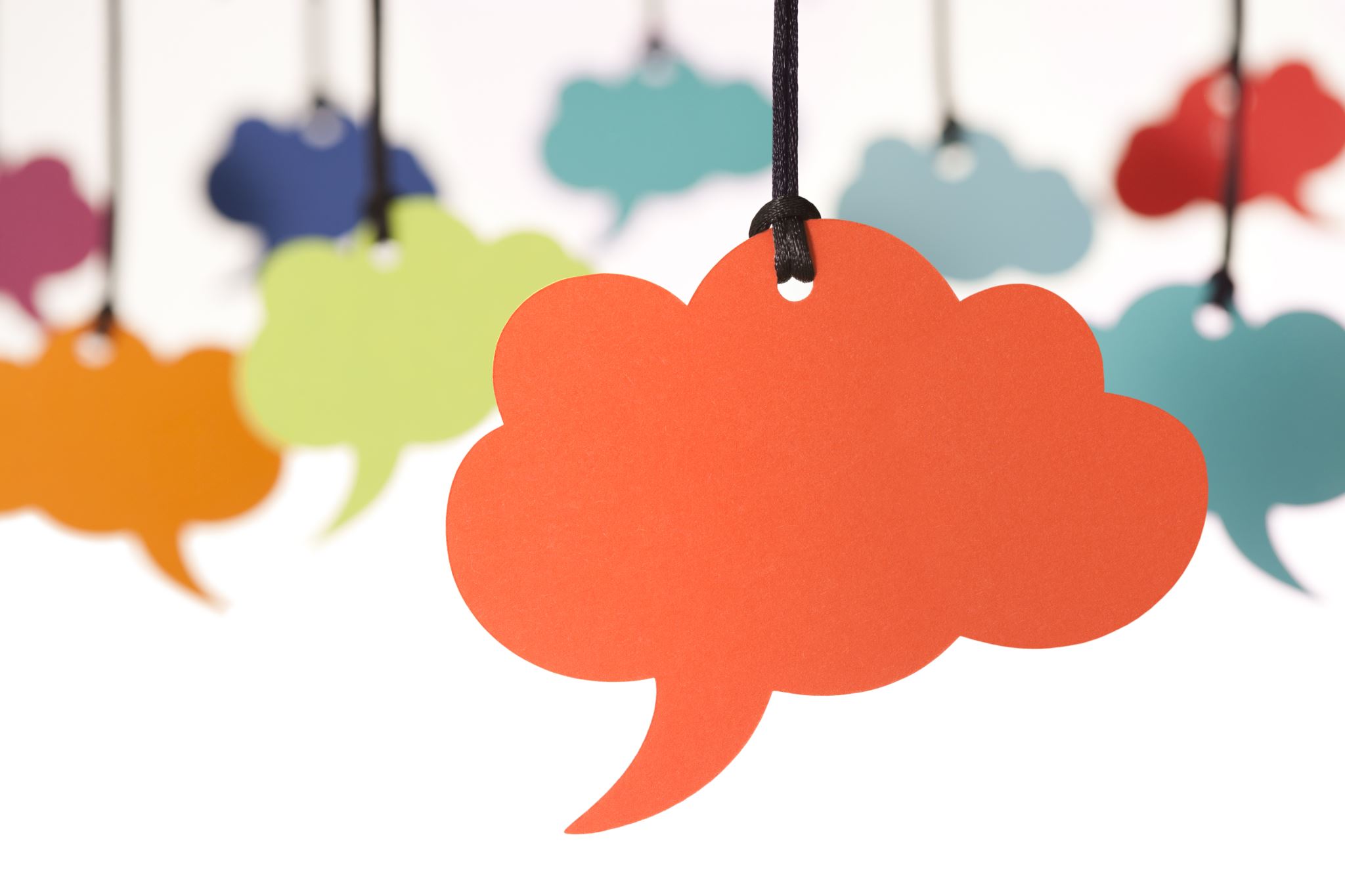 What does it mean to be chosen?Think of a time you felt chosenWhat were the circumstances?What did it mean to you?
What does it mean to be the chosen or the elect of God?
Exodus
Genesis 9:8-15
Mark 1:12-15
#120 Before the rite of election is celebrated, the catechumens are expected to have undergone a conversion in mind and in action and to have developed a sufficient acquaintance with Christian teaching as well as a spirit of faith and charity.   With deliberate will and an enlightened faith they must have the intention to receive the sacraments of the Church, a resolve they will express publicly in the actual celebration of the rite.
RCIA #120 -What needs to have happened before the Rite of Election?
Rite of Election - #120
Conversion in mind and action
Acquaintance with Christian teaching
Spirit of faith and charity
Intention to receive the sacraments
Questions asked during the Rite
Have they faithfully listened to God's word proclaimed by the Church?
Have they responded to that word and begun to walk in God's presence?
Have they shared the company of their Christian brothers and sisters and joined with them in prayer?
Affirmation of the Catechumenate
#75
Word 
Worship
Community
Service
Discernment for the Rite of ElectionConversion in mind and action
Have they come to know God in this community?
Have they been open to receive the word of God?
Have they responded to the word both in prayer and in service?
Do they struggle with the demands of the word?
Discernment for the Rite of ElectionSufficient acquaintance with Christian teaching
Do they welcome the insights of the Catholic community in its teaching about how to follow the gospel?
Have they been exposed to the best in Catholic thought on the fundamentals of the Christian life?
Discernment for the Rite of Election Spirit of faith and charity
Do they seek God in prayer, with confidence and trust?
Is there growth in the individual’s capacity to give and receive love?
Is there a personal relationship with God?
Discernment for the Rite of Election Sharing the company of the community
Have they found this community to be a place of welcome and support?
Do they desire to contribute to the growth and development of this particular community?
Does he or she desire to receive the gift of God’s freedom and salvation?
Rite of Election - Outline
Homily – address catechumens and entire community
Presentation of the Catechumens
Affirmation by the Godparents and the Assembly
Invitation and Enrollment of Names
Act of Admission or Election
Intercessions
Prayer over the Elect
Dismissal of the Elect
Rite of Election  God's initiative and catechumen's response.
Rite of Sending
RCIA #107
As the focal point of the Church’s concern for the catechumens, admission to election belongs to the bishop who is usually its presiding celebrant.  It is within the parish community, however, that the preliminary judgment is made concerning the catechumens’ state of formation and progress.
This rite offers that local community the opportunity to express its approval of the catechumens and to send them forth to the celebration of election assured of the parish’s care and support.
Rite of Sending #106
At the conclusion of the period of the catechumenate, a rite of sending the catechumens to their election by the bishop may be celebrated in parishes wherever this seems beneficial or desirable. When election will take place in the parish, this rite is not used.
Rite of Election
Rite of Sending
First Sunday of Lent
At the Cathedral or another suitable place
Bishop presides
At a suitable time prior to the rite of election
In the parish church
Priest
Rite of Sending
After the homily
Presentation of the Catechumens
Affirmation by the Godparents and the Assembly
Signing of the Book of the Elect
Intercessions
Prayer over the Catechumens
Dismissal
Rite of Sending – Leads to Rite of Election
Rite of Election – Leads to Sacraments of Initiation
Rite of Calling the Candidates to Continuing Conversion RCIA #446-449
Optional – May be celebrated with baptized but previously uncatechized adults
Intended for celebrations in communities where there are no catechumens
Celebrated at the beginning of Lent.
Presider is the pastor of the parish
Rite of Calling the Candidates to Continuing Conversion RCIA #450-458
Homily
Presentation of the Candidates
Affirmation by the Sponsors and the Assembly
Act of Recognition
General Intercessions
Prayer over the Candidates
Liturgy of the Eucharist or Dismissal of entire Assembly
Environment
Music
Gerry Galipeau – Chosen in Christ/Elegidos en Cristo/GIA
Christopher Walker – Christ We Proclaim series/OCP
Short acclamations/responses/intercessions